Plate Tectonics
Warm Up 1-22-13 Ending Date: 1-25-13
Write down everything you know about tectonic plates.
Think, Pair Share
THINK: Think about what you believe plate tectonics are.
PAIR: Turn to your partner. Discuss what you believe plate tectonics are. Try to come up with a common understanding. Be prepared to share it with the class.
SHARE: When called on, come up to the board and write what you think plate tectonics are.
PLATE TECTONICS
Looking at Maps…
http://www.teachersdomain.org/asset/ess05_int_tectonic/

Take a sheet of paper out. Write your name in the top right hand corner.
Quick Write #1
Where are most of the earthquakes located? 
What can we conclude by looking at this map?

Think—Write down your thoughts
Pair—30 seconds after Mrs. Smith says to
Share—Quick Whip
Quick Write #2
What do you notice about the locations of volcanoes? 
What do their locations have in common with the earthquakes? 
What is a possible explanation of this pattern?

Think—Write down your thoughts
Pair—30 seconds after Mrs. Smith says to
Share—Quick Whip
Quick Write #3
What do plate tectonics have in common with volcanoes and earthquakes? 
What can you predict about plate tectonics?

Think—Write down your thoughts
Pair—30 seconds after Mrs. Smith says to
Share—Quick Whip
Video Clip
On your sheet of paper, number 1-5
Take at least 5 notes over the video
Warm Up 1-23-13
What are plate tectonics? How do they impact geographical features?
Geographical features: Mountains, volcanoes, etc.
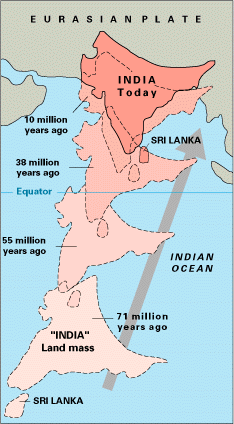 Where was India 71 million years ago?
How has plate tectonics changed India’s location over time?
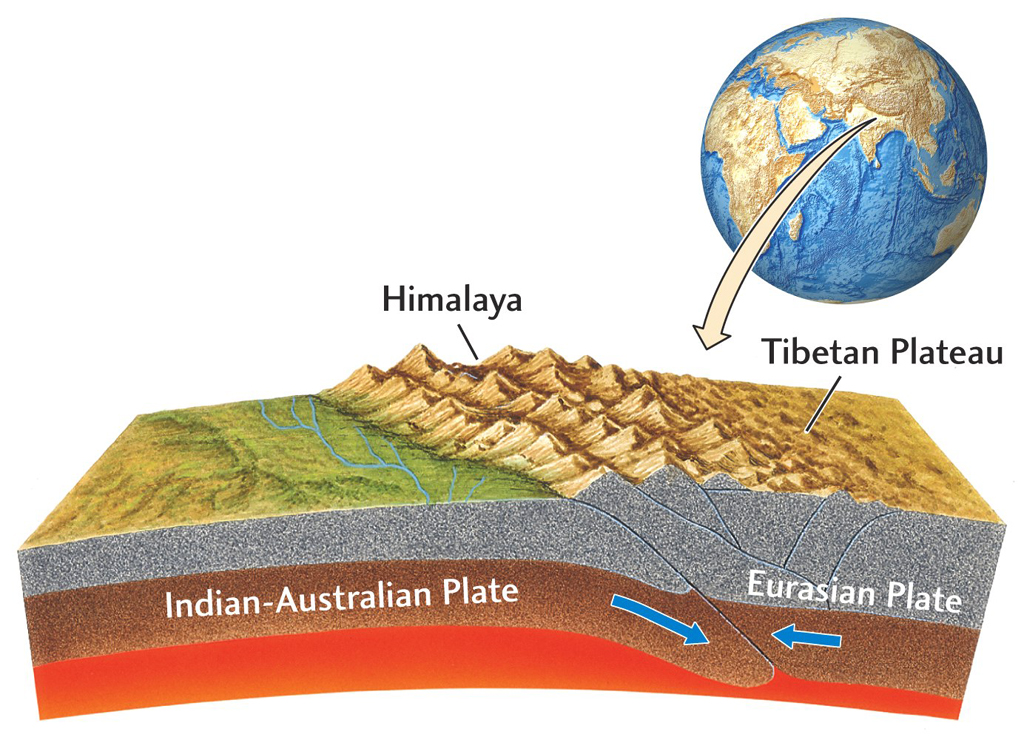 60 MILLION YEARS AGO…
40 MILLION YEARS AGO
20 MILLION YEARS AGO
TODAY
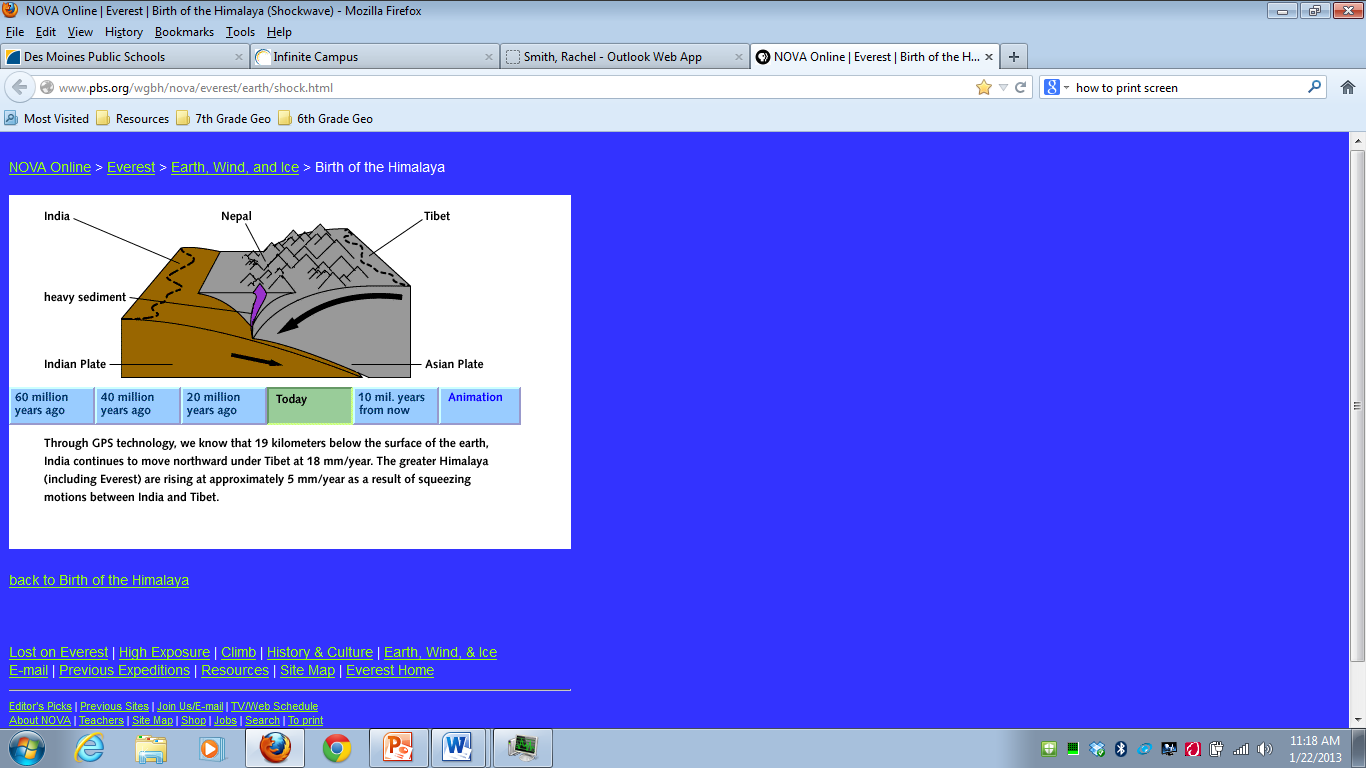 10 MILLION YEARS FROM NOW…
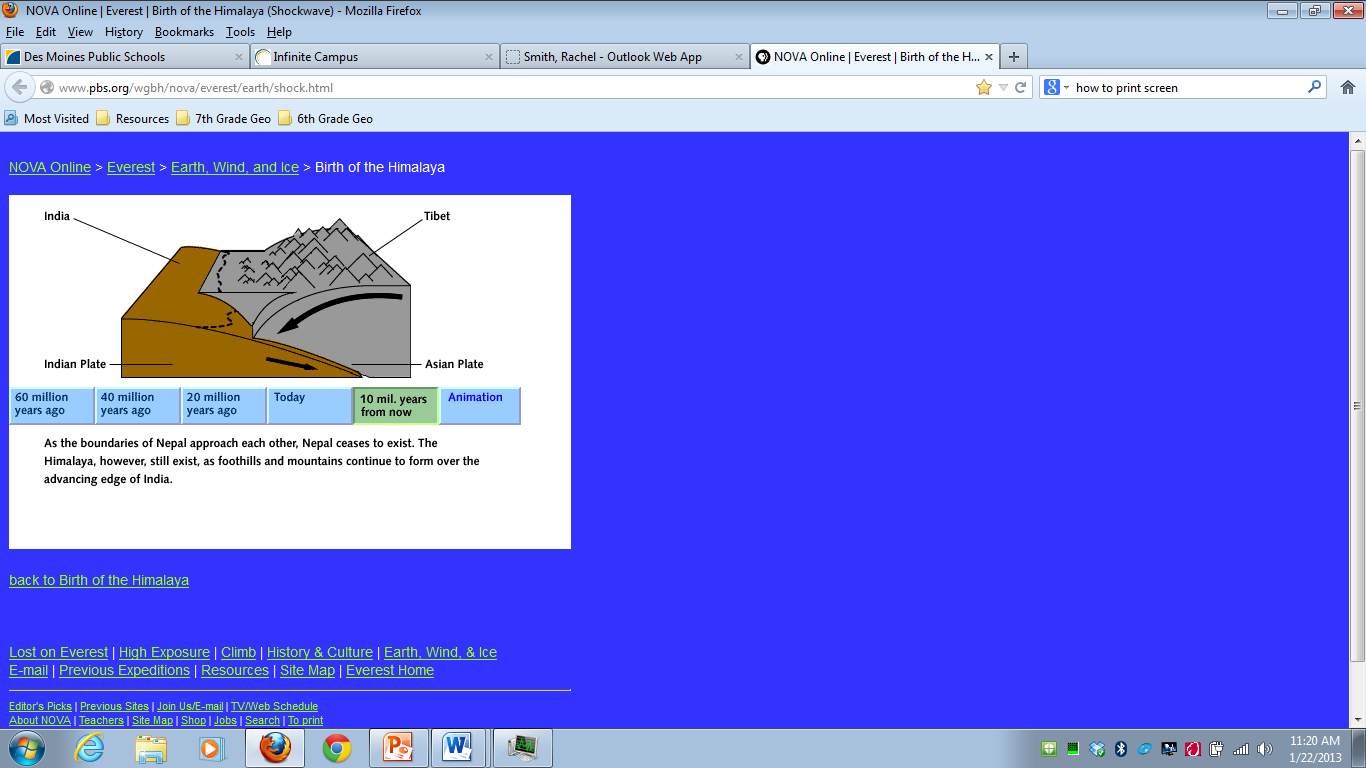 A look through time…ACTION!
http://www.pbs.org/wgbh/nova/everest/earth/shock.html